The humanistic approach
Contribution of humanistic school of psychology.
It believes goodness of man & his positive nature.
Free will+freedom of choice +conscious 
experience   = Personality.
 Potential (intellectual, emotional) for Self actualization
HUMANISTIC APPROACH TO PERSONALITY- CARL ROGER
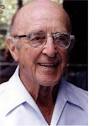 Growth, development & appropriate adjustment to his environment-individual self
Carl Rogers (1902-1987)
 HUMANISTIC PSYCHOLOGIST(1947)
Two basic systems:-
1.ORGANISM
Totality of one’s experience(conscious &unconscious).


-
2.THE SELF
Totality of ideas,feelings,and attitude about himself.
PHENOMINOLOGICAL FIELD
(A world of subjective experience, the personal and separate reality of each individual)
Acquisition of the concept of self  is a long process.
Develop their self –  interpersonal
                                      social experiences




                                     Two facets
SELF
REAL SELF
(self as it really is as a result of one’s experience)
IDEAL SELF
(self one would like to be)
False self image :-Unfortunate results in the development of personality.

Inconsistency  between one’s actual image and a false image leads abnormality in behavior.


Development of an ideal self ,too unattainable,unreasonable,or
 different from real self results 
Maladjustment  or 
serious personality disorder.
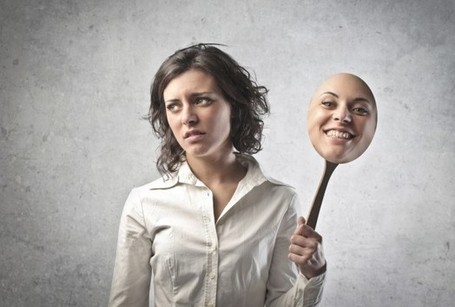 An individual adjustment,happiness,growth and development all depend  upon the unity and harmony between the image of his self and organism.

Self actualization lead to harmony between the concept of self and real life experiences .

The goal – bringing the individual in a unified way from WHAT  HE / SHE IS NOT to WHAT HE / SHE REALLY IS.
ROGER’S VIEW OF PERSONALITY DEVELOPMENT
Poorly adjusted                              well adjusted
        personality                                        personality
Little overlap between experience and self concept
Much  overlap between experience and self concept
The self(self concept)
The organism(experience)
The self actualization theory of Maslow
Craving for the actualization of  his inner potential continues till he reaches his ultimate goal of  attaining fine humanistic values.
Maslow concluded that self actualized people have the  following common characteristics which distinguish them the average person.
Ability to perceive reality accurately
Willingness to accept reality readily
Naturalness and spontaneity
Ability to focus on problems rather than on themselves
Need for privacy
6. Self sufficiency and independence
7. Capacity for fresh, spontaneous appreciation of events and people 
8. Attain transcendence
9. Identification with humankind and shared social bonds
10. Deep relationship with some of friends
11. Democratic attitude
12. Strongly held values and clear distinction between means and ends.
13. A broad tolerant sense of humour
14. Inventiveness and creativity with the ability to see things in new ways
15. Resistance to confirm or give in to social pressures
16. Ability to go beyond and bring together opposites.

This theory is criticized because its not being objective and scientific in approach, especially subjective criteria of self actualisation.
THANK YOU
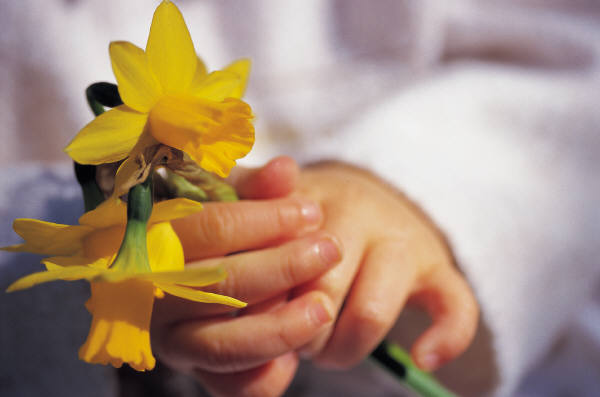